2017 Mathematics Institute General Session
March 21, 2017 – Williamsburg
March 22, 2017 – Fredericksburg
April 4, 2017 – Wytheville
April 5, 2017 - Roanoke
1
VDOE General Session Agenda
Overview of 2016 Standards Adoption and Implementation
Revised Introductory Statements
Overview of Crosswalk Documents
Understanding the 2016 Standards of Learning Curriculum Framework
Mathematical Connections Across Grade Levels
Resources to Support 2016 Standards Implementation
2
Overview - 2016 Standards Adoption and Implementation
3
Mathematics SOL Revision Process
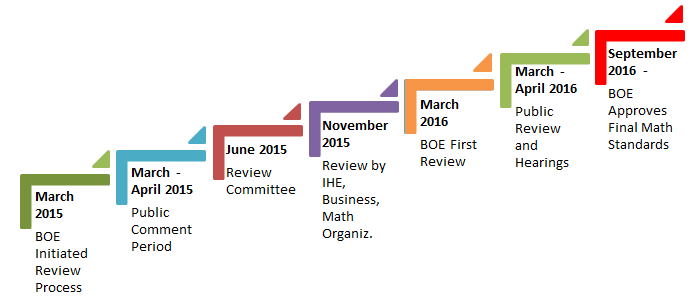 December 2016 – Final Versions of 2016 Mathematics Standards of Learning and Curriculum Frameworks posted to VDOE website.
4
2009 Curve of Change Implementation
Progress
Past Practice
Denial
Acceptance
Anger
Understanding
Fear
Depression
5
2016 Curve of Change Implementation
Progress
Past Practice
Denial
Acceptance
Anger
Fear
Understanding
Depression
6
Implementation Timeline
Turn and Talk
7
Foci of Revisions
Improve Vertical Progression of Mathematical Content
Ensure Developmental Appropriateness of Student Expectations
Improve Precision and Consistency in Mathematical Language and Format
2016 REVISIONS
Increase Support for Teachers in Mathematics Content
Clarify Expectations for Teaching and Learning
Ensure Proficiency of Elementary Students in Computational Skills
8
Virginia’s Process Goals for Students in Mathematics
“The content of the mathematics standards is intended to support the five process goals for students”- 2009 and 2016 Mathematics Standards of Learning
9
[Speaker Notes: .]
Mathematics Standards of Learning Revisions
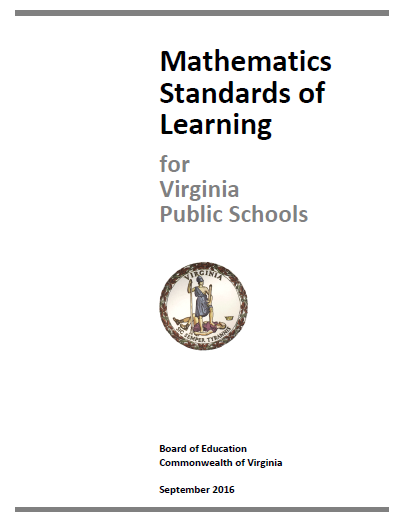 K-12 Standards of Learning Documents
Four New Introductory Statements
Instructional Technology
Computational Fluency
Algebra Readiness
Equity
Revisions to Grade Level/Course Introductions
Content Strand Revisions
Standards Reworded/Revised/Combined/Moved
10
Mathematics Curriculum Framework Revisions
K-12 Curriculum Framework Documents
New Introductory Statements included 
Revisions to Content Strand Introductions                           for grade bands
K-2
3-5
6-8
Standards Reworded/Revised/Combined/Moved
Reference to Standards Assessed without a Calculator (Grades 3-7)
Two columns only K-12
Corresponding SOL and Essential Knowledge and Skills bullets are indicated
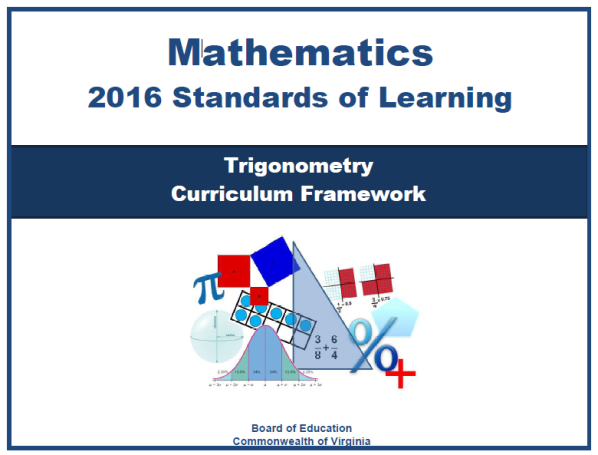 11
Mathematics Curriculum Framework Revisions
Understanding the Standard and Essential Knowledge and Skills
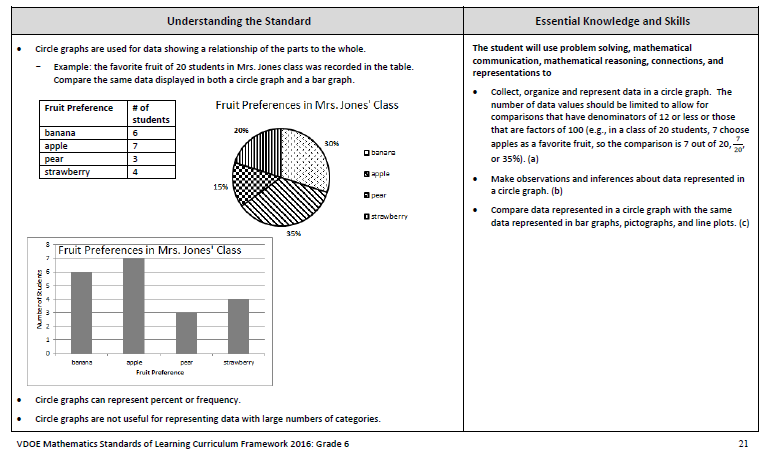 K-12 – only two columns
Understanding the Standard has more support for teachers:
Definitions 
Explanations
Examples
Instructional Connections
12
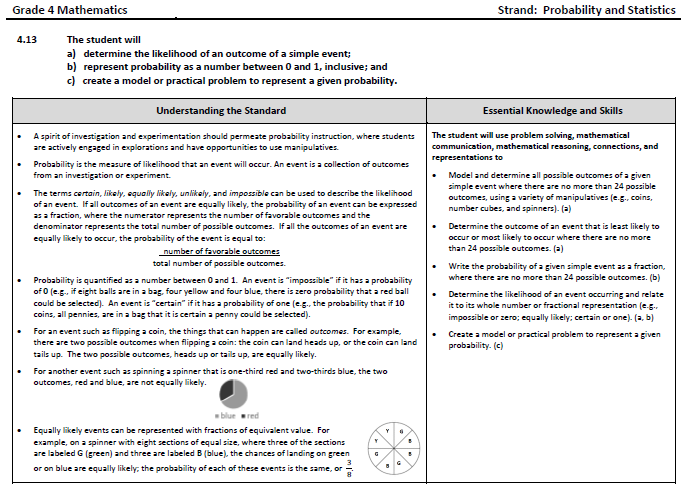 All 2016 K-12 Frameworks have the corresponding SOL and EKS bullets indicated
13
Vertical Progression of Mathematics Content
Overall reduction in the number of standards from 285 to 259 
Consolidation of related concepts and skills
Reduction of repetition
Improvement of the developmental progression
Deletion of content
14
2016 Standards of LearningRevised Introductory Statements
15
Introductory Statements - Jigsaw
Assign an Introductory statement to each group member
Instructional Technology
Computational Fluency
Algebra Readiness
Equity
Read the statement and underline or highlight important ideas that will help you to make meaning of the passage
In round robin format, each group member will summarize their assigned statement for group 
As a small group, members will discuss each statement and the implications on mathematics instruction
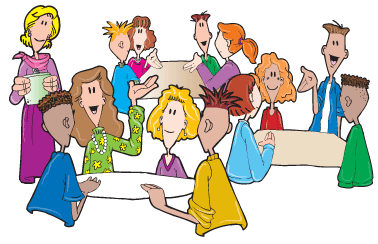 16
Algebra Readiness
Introduction to the 2009 Grade 7 Mathematics SOL
“Students who successfully complete the seventh-grade standards should be prepared to study Algebra I in grade eight.” 
Replaced with an introductory paragraph
““Algebra readiness” describes the mastery of, and the ability to apply, the Mathematics Standards of Learning, including the Mathematical Process Goals for Students, for kindergarten through grade 8.”
REMOVED
17
Overview of 2016 Crosswalk (Summary of Revisions) Documents
18
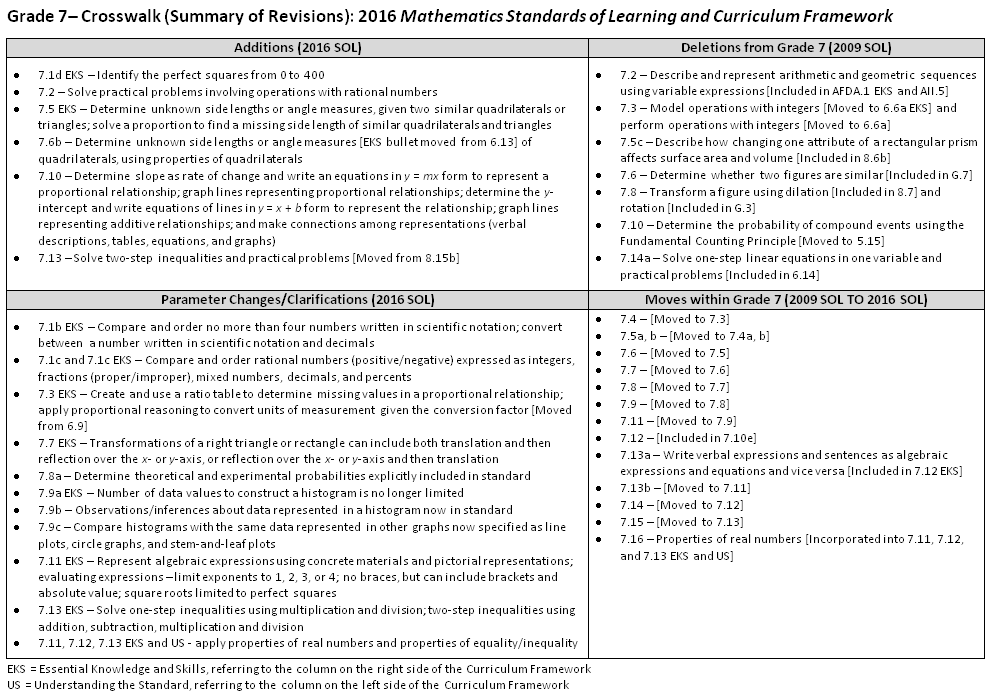 2016
2009
Grade Level Crosswalk 
(Summary of Revisions)
19
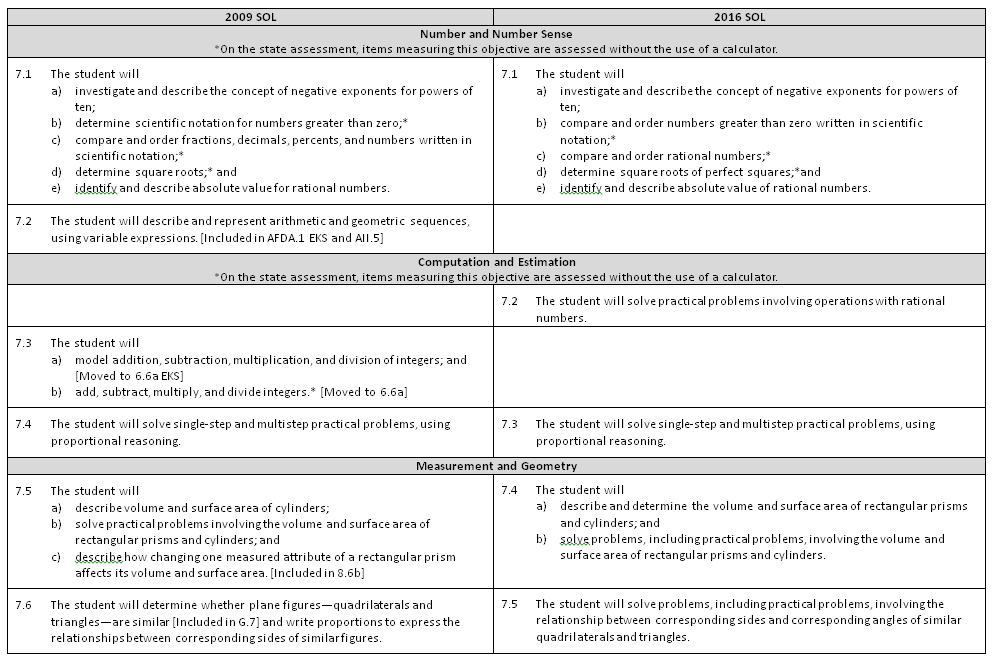 20
Understanding the 2016 Standards of Learning Curriculum Framework
21
Understanding the Standards
Unpacking…..
What do students need to know and be able to do?
“How” will students be expected to learn these concepts?
What content parameters exist?
What representations will students use to make sense of the concepts?
What new vocabulary will students encounter?
What are some common student misconceptions?
22
Unpacking Standards – Overview of Structure
23
Understanding the Standards
Making other connections…..
What prerequisite knowledge will students need to be ready to learn?
How does this standard connect to other standards (in the same grade/course? in other grades/courses?)
What conceptual understanding does this standard require?  What procedures will need to be connected to these concepts?  What opportunities exist to apply the mathematics?
What mathematical process goals can be accessed through this content?
24
Mathematical ConnectionsAcross Grade Levels
25
Mathematical Connections Across Grade Levels
26
Mathematical Connections Across Grade Levels https://www.youcubed.org/tour-of-mathematical-connections/
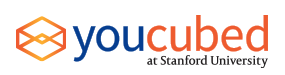 Dr. Jo Boaler, 
Stanford University
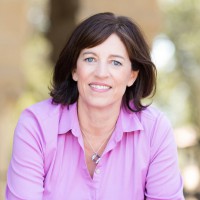 From Jo Boaler, Mathematical Connections, youcubed (Stanford University), 2016. Permission granted for use by VDOE.
27
Computational Fluency in K-5
4.4  Demonstrate fluency with multiplication facts through 12 × 12, and the corresponding division facts
Computational fluency refers to having flexible, efficient, and accurate methods for computing.  Students exhibit computational fluency when they demonstrate strategic thinking and flexibility in the computational methods they choose, understand, and can explain, and produce accurate answers efficiently.
3.4c  Demonstrate fluency with multiplication facts of 0, 1, 2, 5, and 10
2.5b  Demonstrate fluency with addition and subtraction within 20
1.7a  Recognize and describe with fluency part-whole relationships for numbers up to 10
1.7b  Demonstrate fluency with addition and subtraction within 10
K.4a  Recognize and describe with fluency part-whole relationships for numbers up to 5
28
Application vs. Identification of Properties
Apply Properties of Real Numbers 
SOL 3.3, SOL 3.4, 4.4, 5.4 Apply properties to perform operations
SOL 6.6c Simplify numerical expressions with integers
SOL 7.11 Evaluate algebraic expressions
SOL 8.14a, b Evaluate/simplify algebraic expressions
Identification of properties is NOT 
a focus of assessment.
29
Application vs. Identification of Properties
Apply Properties of Equality and Inequality
SOL 6.13/6.14 Solve one-step linear equations/one-step linear inequalities (add/subtract)
SOL 7.12/7.13 Solve two-step linear equations/one- and two-step linear inequalities (+/−//)
SOL 8.17/8.18 Solve multi-step linear equations/inequalities
SOL A.4/A.5 Solve equations (linear, linear systems, literal, quadratic)/inequalities (linear, linear systems)
Identification of properties is NOT 
a focus of assessment.
30
Multiple Representations or Models Across K-12
Kindergarten
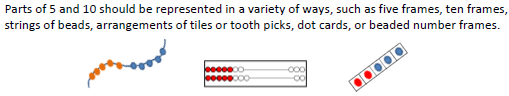 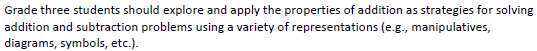 Grade 3
Grade 5
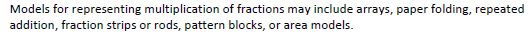 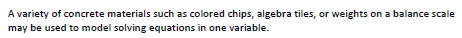 Grade 7
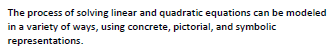 Algebra I
31
Make connections between and among multiple representations of functions
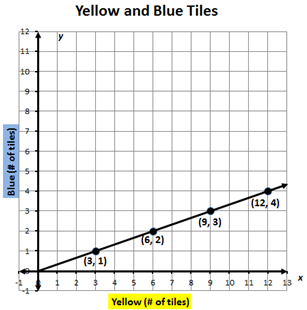 verbal
The ratio of yellow tiles to blue tiles is 3:1.
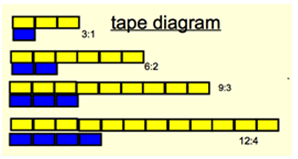 graph
diagram
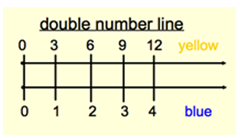 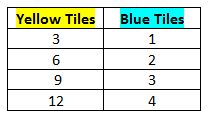 number lines
table
32
Principles to Actions: Ensuring Mathematical Success for All
“Effective teaching is the non-negotiable core that ensures that all students learn mathematics at high levels.”

NCTM, Principles to Action Executive Summary, 2014
34
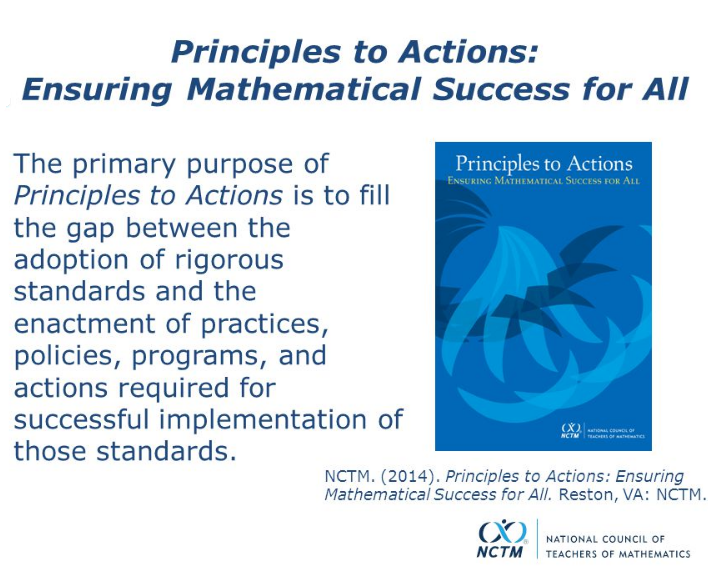 35
NCTM Principles to Actions Ensuring Mathematical Success for All
Adapted from Leinwand, S. et al. (2014) Principles to Actions – Ensuring Mathematical Success for All, National Council of Teachers of Mathematics. https://www.nctm.org/uploadedFiles/Standards_and_Positions/PtAExecutiveSummary.pdf
36
Resources to Support2016 Mathematics Standards Implementation
37
Implementation Support Resources
2016 Mathematics Standards of Learning
2016 Mathematics Standards Curriculum Frameworks
2009 to 2016 Crosswalk (summary of revisions) documents 
2016 Mathematics SOL Video Playlist (Overview, Vertical Progression & Support, Implementation and Resources)
Progressions for Selected Content Strands
Narrated 2016 SOL Summary PowerPoints
SOL Mathematics Institutes Professional Development Resources
38
K-12 Mathematics Textbook Approval and Review Committees
March –May 2017 Publisher Submission Process
June – August 2017 Review Committee Work
October – November 2017  Consensus Evaluations Shared with Publishers 
January 2018   BOE First Review of Proposed Textbook List
February 2018 – Public Comment Period
March 2018 –  BOE Final Approval of Textbook List
39
Please contact us!
The VDOE Mathematics Team at
Mathematics@doe.virginia.gov
40